Великие химики России
Подготовил: учитель химии 
      Петрук Ирина Петровна
МБОУ СОШ №5 п. Тавричанка
Д.И. Менделеев
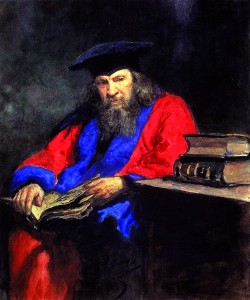 Русский ученый-энциклопедист, 
автор фундаментальных работ по химии, 
физике, химической технологии, 
метрологии, воздухоплаванию, 
метеорологии, сельскому хозяйству, 
экономике и т.д. Самое известное открытие 
Менделеева — фундаментальный закон 
природы, периодический закон 
химических элементов.
1834 - 1907
Д.И. Менделеев
В 1869г открыл периодический закон и создал периодическую систему. 
Предсказал и описал свойства  некоторых элементов.
Автор первого русского учебника «Органическая химия» и книги «Основы химии»

За выдающиеся заслуги  в науке Д.И. Менделеев был избран почетным 
членом многих зарубежных академий наук и научных обществ.

Он был инициатором  создания Русского  химического общества 
(ныне  Российское  химическое общество имени  Дмитрия Ивановича Менделеева), 
организатором и первым директором Главной палаты мер и весов 
(институт назван его именем).
Д.И. Менделеев
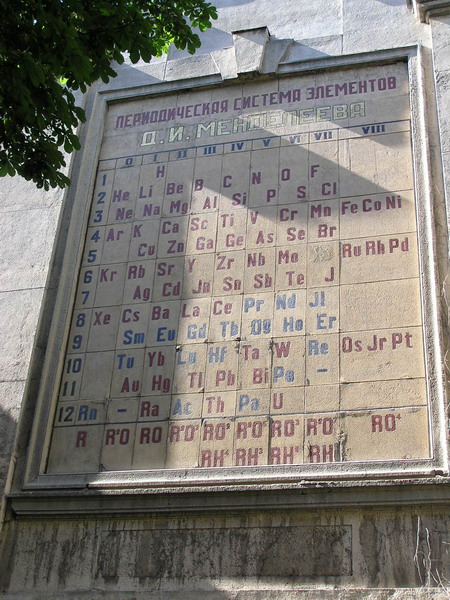 На стене института метрологии выложена 
периодическая система.

В знак признания приоритета великого 
русского химика Дмитрия Менделеева, 
элемент с порядковым номером 101 Md 
был назван менделеевий.
М.В. Ломоносов
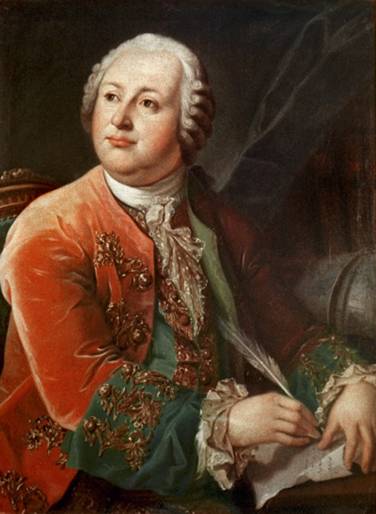 Первый русский ученый, энциклопедист, 
чьи работы были признаны не только в 
России, но и в Европе.

Ломоносов-химик дал определение 
физической химии и положил начало 
науке о стекле.
1711-1765
М.В. ЛОМОНОСОВ
1748 — создал первую в России научно-исследовательскую и учебную химическую лабораторию.

1748—1757— проводил в химической лаборатории работы по изготовлению цветных стёкол и красок, химическому анализу руд.

1752 —1753 — в химической лаборатории читал первый в истории курс лекций по физической химии.

Одним из выдающихся естественнонаучных достижений М. В. Ломоносова является его молекулярно-кинетическая теория тепла.
А.М. Бутлеров
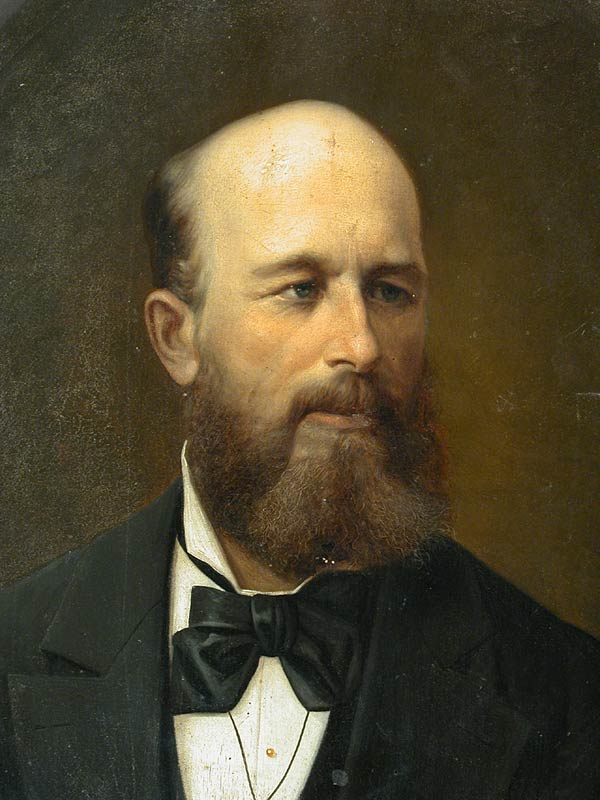 Русский химик, создатель теории 
химического строения, родоначальник 
крупной химической школы, 
общественный деятель. Его теория 
химического строения позволила 
объяснить многие факты, накопившиеся в 
органической химии ко второй половине 
ХIХ века и доказала, что с помощью 
химических методов можно установить 
порядок соединения атомов в молекулах, 
что, в свою очередь, доказывало 
возможность познания строения вещества. 
Теория Бутлерова внесла новое в 
атомно-молекулярное учение.
1828-1886
А.М. Бутлеров
А.М. Бутлеров — создатель теории химического строения вещества 
(так называемой «структурной теории»), положившей начало синтетическому образованию 
новых органических соединений и лежащей в основе современной органической химии.

В 1858 году открыл новый способ синтеза йодистого метилена и выполнил серию работ, 
связанных с получением его производных.

Синтезировал диацетат метилена, получил продукт его омыления — полимер 
формальдегида, а на основе последнего в 1861 году впервые получил 
гексаметилентетрамин (уротропин) и сахаристое вещество «метиленитан», то есть 
осуществил первый полный синтез сахаристого вещества.
В.В. Марковников
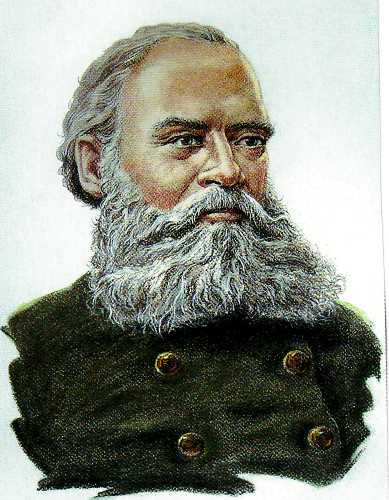 Русский химик, работал в области 
органической химии. 
Исследовал состав нефти. 

Внес огромный вклад в развитие 
химических исследований и преподавании 
химии в  университете. 

Один из организаторов 
Русского химического  общества
1837-1904
В.В. Марковников
1869 — Сформулировал правило о направлении течения реакций присоединения, 
отщепления и замещения, а также изомеризации в зависимости от химического 
строения вещества, которое сейчас известно как правило Марковникова.

1879 — Совместно с Г. А. Крестовниковым впервые осуществил синтез 
циклобутандикарбоновой кислоты.

1883 — Открыл новый класс органических соединений — нафтены.

1889 — Впервые получил суберон.
Н.Н. Зинин
Выдающийся русский химик-органик, 
академик Петербургской академии наук, 
первый президент Русского химического 
общества (РХО) (1868—1877).

Благодаря многочисленным работам и 
открытиям Николая Зинина 
«русская химия» впервые заняла достойное 
место в научном мире. Зинин был почетным 
членом многих русских и иностранных 
научных обществ, академий и университетов. 
Русское физико-химическое общество 
учредило премию имени Н. Н. Зинина и А. А. 
Воскресенского за лучшие самостоятельные 
работы в области химии.
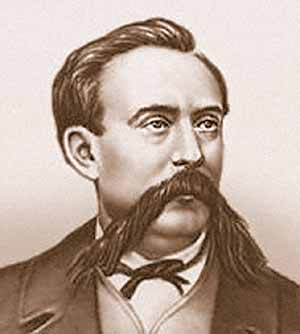 1812-1880
Н.н. зинин
Открыл метод получения ароматических аминов восстановлением ароматических 
нитросоединений (реакция Зинина). 

Впервые синтезировал этим методом анилин (1842) и другие ароматические амины, 
заложив основы производства синтетических красителей, душистых веществ, 
лекарственных средств и др.

Совместное творчество Зинина с молодым инженером-артиллеристом 
В. Ф. Петрушевским привело к решению проблемы получения и использования 
сильнейшего взрывчатого вещества нитроглицерина. Зинин разработал самый 
прогрессивный метод синтеза нитроглицерина из глицерина с использованием 
концентрированной азотной кислоты, низкой температуры и т. д.
Н.Д. Зелинский
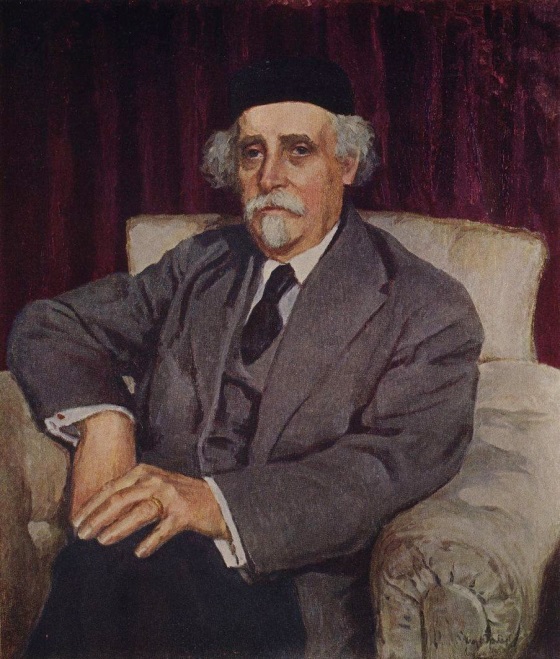 Русский химик-органик, один из 
основоположников учения о катализе.

Один из организаторов Всесоюзного
химического общества им. 
Д. И. Менделеева и его почетный член 
(с 1941 г.).
Герой Социалистического Труда (1945 г.).
1861-1953
Н.Д. Зелинский
Синтезировал (1901-1907 гг.) многочисленные углеводороды, содержащие 
от 3 до 9 атомов углерода в кольце, что послужило основой искусственного 
моделирования нефти и нефтяных фракций. Положил начало ряду направлений, 
связанных с изучением взаимных превращений углеводородов.

Открыл (1910 г.) явление дегидрогенизационного катализа, заключающееся в 
исключительно избирательном действии платины и палладия на циклогексановые 
и ароматические углеводороды и в идеальной обратимости реакций 
гидро- и дегидрогенизации только в зависимости от температуры.

Совместно с инженером А. Кумантом создал (1916 г.) противогаз.